Standardy pro nefinanční reporting a taxonomii
Filip Gregor 
Head of Responsible Companies Section 
Steering Group Member European Corporate Reporting Lab @ EFRAG
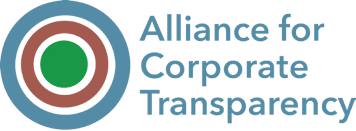 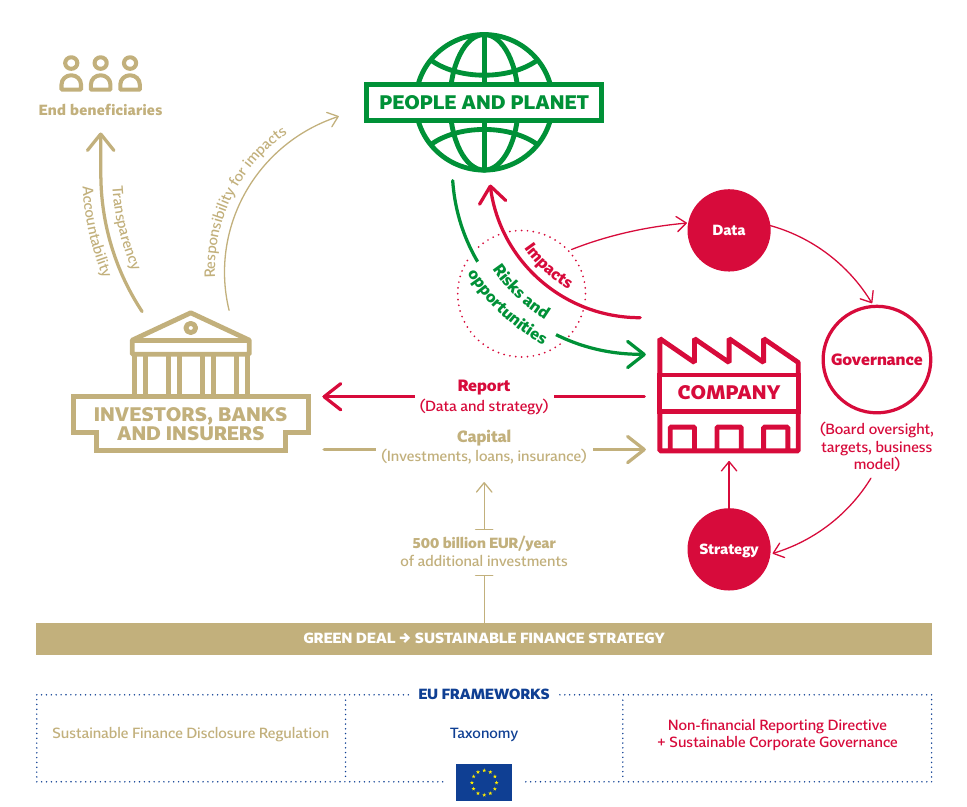 [Speaker Notes: Komentář: 
500 miliard EUR ročně – cca ½ prostřednictvím veřejných rozpočtů, 2/2 prostřednictvím přesměrování kapitálových toků, bankovních půjček.
Sustainable Finance Strategy → Strategie udržitelného financování → série dalších opatření směřujících k systémovému nastavení finančních trhů.
Většina opatření je “měkkých”, směřujících především na transparentnost a pobídky a schopnost reagovat na makroekonomické změny. Veřejné investice a technologické a tržní změny zásadním způsobem budou měnit rentabilitu.]
Legislativní rámec
Směrnice o nefinančním reportingu  (NFRD) 
	Korporace s cennými papíry na burzách, banky a pojišťovny > 500 zaměstnanců
		Předmět: Strategie a cíle – Rizika a příležitosti – Data o dopadech
2.   Nařízení o zveřejňování informací v odvětví finančních služeb (SFDR) 
	Účastníci finančního trhu: investiční a penzijní fondy a produkty, pojišťovny, 	banky a společnosti spravující investiční portfolia, atd 	
	Předmět: Investiční strategie a cíle – Rizika a příležitosti – Data o dopadech
	Finanční produkty: Strategie a cíle – Data o dopadech 
3.   Nařízení o rámci pro usnadnění udržitelných investic – Taxonomie     udržitelných aktivit (TAXO) 
	Společnosti reportující dle NFRD a SFDR (finanční produkty)
	Předmět: Kritéria pro reporting pozitivních dopadů
[Speaker Notes: Komentář: 
Investoři (SFDR) jsou závislí na datech od firem, do kterých investují (NFR).
TAXONOMY standardizuje data o pozitivních dopadech – jsou integrální součástí reportingu dle SFDR i NFRD.

Non-Financial Reporting Directive (NFDR)
Directive 2014/95/EU of the European Parliament and of the Council of 22 October 2014 amending Directive 2013/34/EU as regards disclosure of non-financial and diversity information by certain large undertakings and groups SMĚRNICE EVROPSKÉHO PARLAMENTU A RADY 2014/95/EU ze dne 22. října 2014, kterou se mění směrnice 2013/34/EU, pokud jde o uvádění nefinančních informací a informací týkajících se rozmanitosti některými velkými podniky a skupinami

Sustainable Finance Disclosure Regulation (SFDR)
Regulation (EU) 2019/2088 of the European Parliament and of the Council of 27 November 2019 on sustainability‐related disclosures in the financial services sector NAŘÍZENÍ EVROPSKÉHO PARLAMENTU A RADY (EU) 2019/2088 ze dne 27. listopadu 2019 o zveřejňování informací souvisejících s udržitelností v odvětví finančních služeb

Taxonomy of Sustainable Activities (TAXONOMY)
Regulation (EU) 2020/852 of the European Parliament and of the Council of 18 June 2020 on the establishment of a framework to facilitate sustainable investment, and amending Regulation (EU) 2019/2088 (Text with EEA relevance) NAŘÍZENÍ EVROPSKÉHO PARLAMENTU A RADY (EU) 2020/852 ze dne 18. června 2020 o zřízení rámce pro usnadnění udržitelných investic a o změně nařízení (EU) 2019/2088]
1. 1. 2023
10. 3. 2021
1. 1. 2022
Taxonomie: technická screeningová kritéria 
vodní a mořské zdroje 
oběhové hospodářství 
znečištění 
biodiversita
SFDR: 
Rizika, strategie, řízení 
Data o negativních dopadech
Zda jsou posuzovány negativní dopady produktů
Udržitelné produkty
Regulační technické normy
Hlavní negativní dopady
Udržitelné produkty

Taxonomie: technická screeningová kritéria
zmírňování klima změn
adaptace
SFDR a taxonomie
NFRD
NFRD revizelegislativní proces
NFR standardy
Q2 2021 – Q1 2022
1. 1. 2023
Vývoj standardů
[Speaker Notes: Komentář: 
Existující návrhy standardů: 
SFDR návrh ESMA pro regulační technické normy (Regulatory Technical Standards);  
TAXONOMY : technická screeningová kritéria (Technical Screening Criteria) pro klima; ESMA, EBA and EIOPA návrh indikátorů pro Komisi pro aplikaci Taxonomie korporacemi, investory, bankami a pojišťovnami;
Doporučení “Project Task Force on EU Non-Financial Reporting Standards”.
NFR standardy upřesní data o
klimatických cílech,
due diligence – minimální záruky,
indikátory pro dodavatelské řetězce.]
Důvody reformy NFRD
Nedostupná data pro investory a banky: 
rizika a strategie, dopady, minimální záruky pro Taxonomii 
Rizika pro neobchodované firmy
přístup ke kapitálu a půjčkám
transformace trhu a poptávky
klíčová data pro konkurenceschopnost 
Chaotické prostředí a administrativní zátěž pro firmy
multiplicita standardů a indikátorů (>5000)
nejednotný přístup investorů, poradců, agentur a velkých firem
překážky pro menší podniky
[Speaker Notes: Komentář: 
Změna alokace financí - 1 bilion EUR ročně; kombinace veřejných rozpočtů a změn na finančních trzích.
Míra a rychlost technologických a tržních změn bude bezprecedentní.
To vše bude umocněno minimálními požadavky, které budou silně upřednostňovat 
a) best-in-class,
b) odpovědný přístup.]
Klíčová data – standardy pro SFDR, Taxonomii a NFRD
[Speaker Notes: Komentář:
Mimo standardizované indikátory (sloupec 3) mohou v principu firmy deklarovat, že nemají stanovená žádná opatření / cíle s příslušným zdůvodněním, příp. nedeklarovat žádné udržitelné aktivity dle TAXO.
Dodatečné indikátory nejsou povinné.
Je však nutné poskytnout informace pro témata, které firma sama deklaruje jako významná (z hlediska dopadů nebo rizik) - apriori všechna témate uvedená v reportu se považují za významná.]
Strategie a cíle
Integrace do obchodních strategií
Měřitelné cíle
Způsob implementace
Plánované změny obchodního modelu, strategie a finančního plánování
Analýza hlavních rizik a dopadů
Vymezení hlavních negativních dopadů souvisejících s činností firmy
Analýza finančních rizik pro korporaci
Popis procesu
Řízení
Popis schválení strategií a odpovědnosti za implementaci
Integrace cílů do pobídek pro manažery
Expertíza dostupná vedoucím orgánům pro vyhodnocení strategií
Klimatické změny: zmírnění a adaptace
Environmentální dopady
[Speaker Notes: Komentář:
Definice a metodiky dle platné environmentální legislativy.
Indikátory jasně deklarovat i v případě nulových dopadů).
Dodatečné indikátory – pokud má společnost významné dopady nebo podléhá regulaci; investoři by jednu z těchto metrik měli reportovat.
Rizika pri biodiversitu: odlesňování, degradace půdy, ohrožení mořského života a ohrožených druhů. Rizikové komodity: (bavlna, palmový olej, sója, atd.).
 Indikátory pro investory:
Podíl investic ve společnostech s těmito dopady.
Dopady vztažené k hodnotě investice.]
Taxonomie
[Speaker Notes: Komentář:
 zmírňování změny klimatu;
 přizpůsobování se změně klimatu;
 udržitelné využívání a ochrana vodních a mořských zdrojů;
 přechod na oběhové hospodářství;
 prevence a omezování znečištění;
 ochrana a obnova biologické rozmanitosti a ekosystémů.]
TEG návrh technických screeningových kritérií – zmírňování a přizpůsobování se změně klimatu
Mezní významný příspěvek – příklady
[Speaker Notes: Komentář:
Kritéria vymezují i negativní podmínky - např. reality nesmí sloužit fosilním zdrojům.
Infrastruktura má být umožňující tranziční aktivity.
Některé aktivity jsou z povahy věcí udržitelné a tak nemají mezní kritéria významného příspěvku.
Kritéria jsou velmi exaktní a navázána na normy.]
Due diligence (minimální opatření)
[Speaker Notes: Komentář:
Due diligence proces je nutné reportovat vždy.]
Výzkum Alliance for Corporate Transparency a Climate Disclosure Standards Board
CAPEX / obrat

x̄ =    26% / 4.6% 
CZ = 0%   / 0%
[Speaker Notes: Komentář:
Alliance výzkum 2019 – 1000 
Alliance výzkum 2020 – 300 CEE
CDSB výzkum 2020 – 50 top EU]
Regionální srovnání
[Speaker Notes: Frank Bold v ramci vyzkumu pro Alliance for Corporate Transparency analyzoval nejprve 1000 a posleze 300 velkych firem ohledne nekolika set kriteria
vsechna data a regionalni sprovnani jsou dostupnav interaktivni databazi na allianceforcorporatetransparency.org/]
Filip GregorHead of Responsible Companies SectionSteering Group Member European Corporate Reporting Lab @ EFRAG filip.gregor@frankbold.org+420 775 154 083
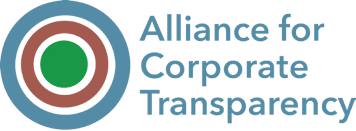